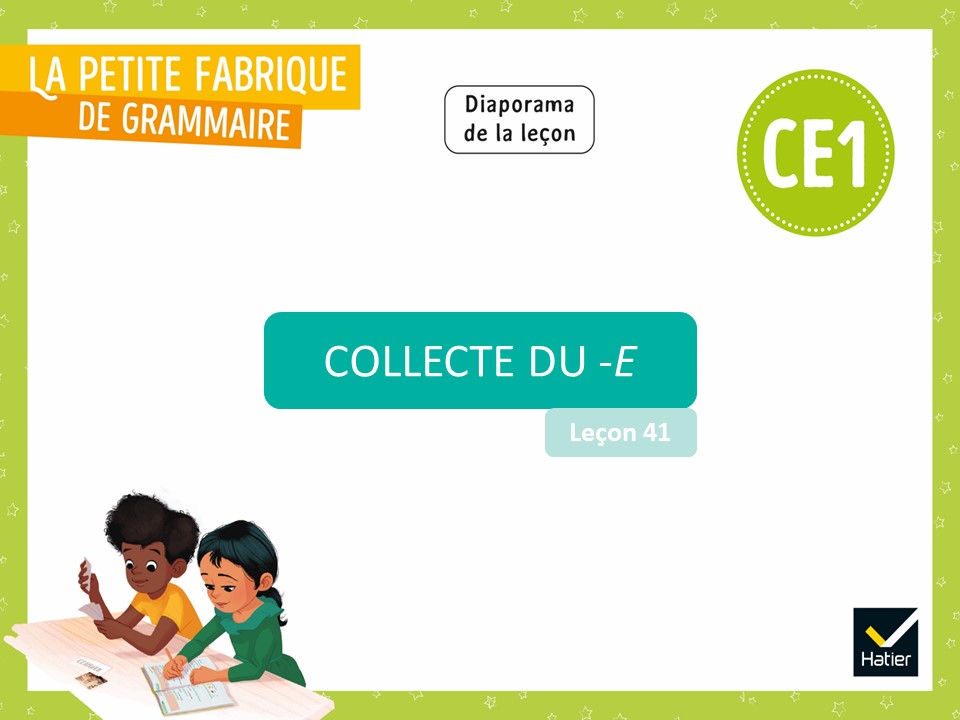 [Speaker Notes: DES LETTRES ET DES MOTS PARTICULIERS – Les valeurs de la lettre -e

Leçon 41 : Collecte du –e

Certaines diapositives ont été dupliquées afin de scinder le commentaire du mode présentateur en deux parties lorsque le propos est long. Cela vous permettra de poursuivre vos explications de manière plus fluide.]
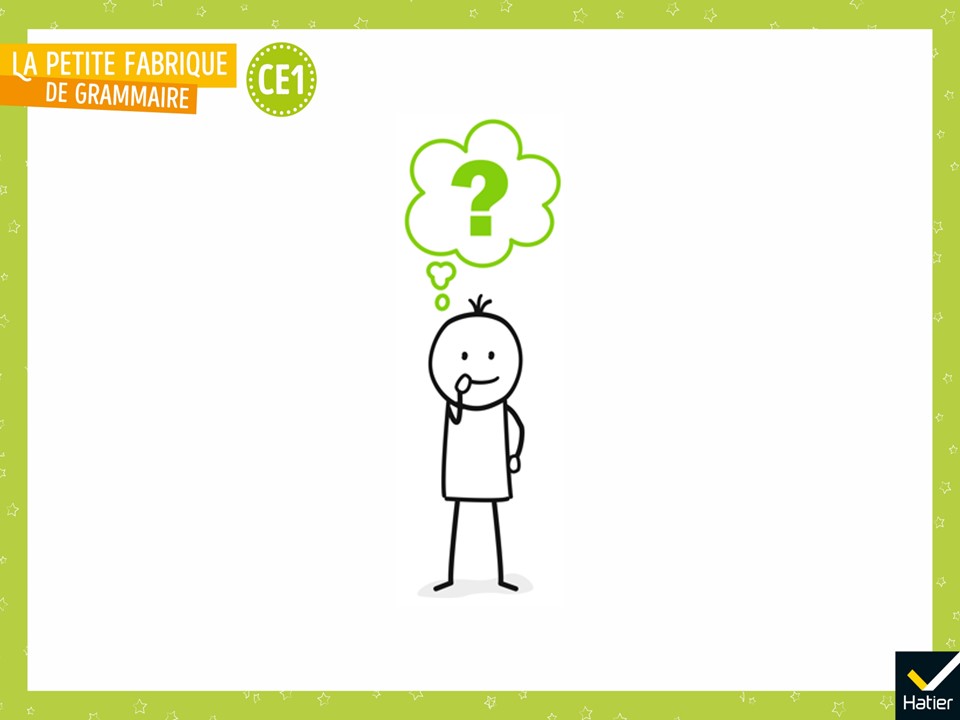 [Speaker Notes: PHASE 1 : Enrôlement.

« Savez-vous quelle est la lettre la plus fréquente en français ? »

« C’est la lettre -e. »]
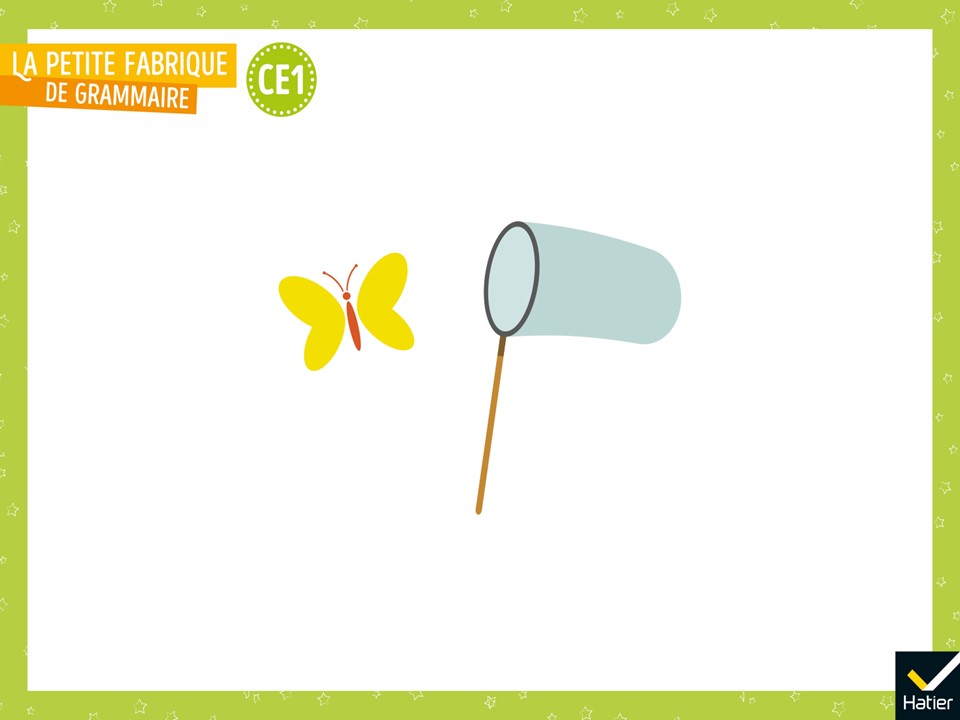 [Speaker Notes: « Plusieurs fois déjà, on s’est occupé de la lettre -e. Aujourd’hui on va faire le bilan de ce que l’on sait sur la lettre -e (comme on l’a fait précédemment sur la lettre -s.) On va faire une nouvelle collecte : on va chercher les -e et se demander à quoi ils servent. »]
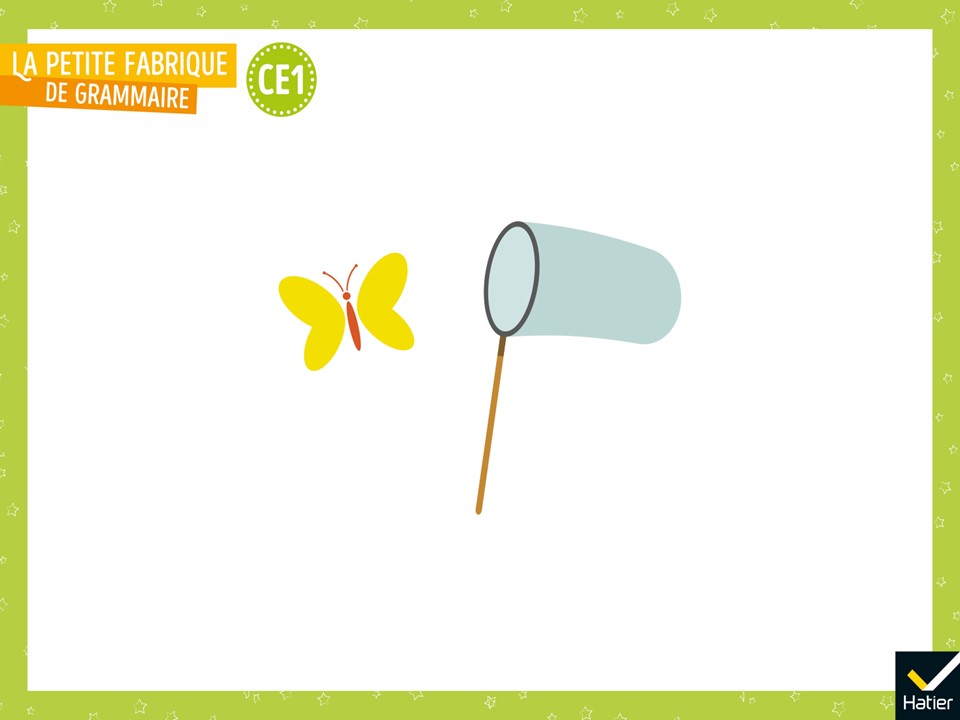 [Speaker Notes: « À votre avis, à quoi sert la lettre -e ? »
Réponses probables :
Ça écrit [ø].
C’est pour le féminin, etc. 

« La classe va vérifier tout cela. »]
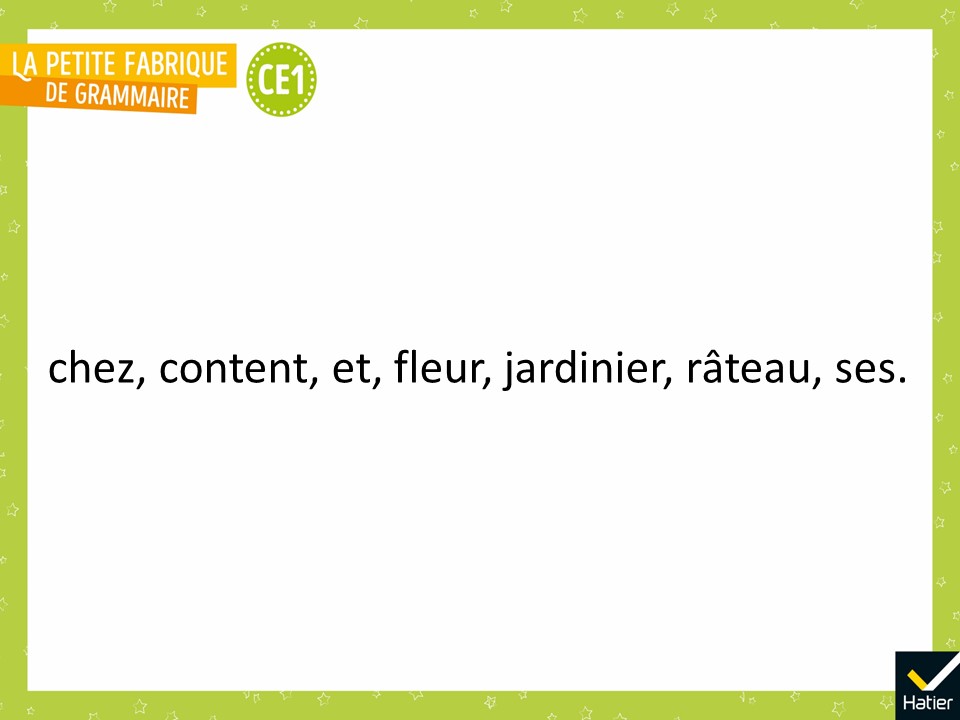 [Speaker Notes: PHASE 2 : Observation. Identifier les différents sons produits avec la lettre –e.

« Est-ce qu’il y a bien la lettre -e dans tous ces mots ? »]
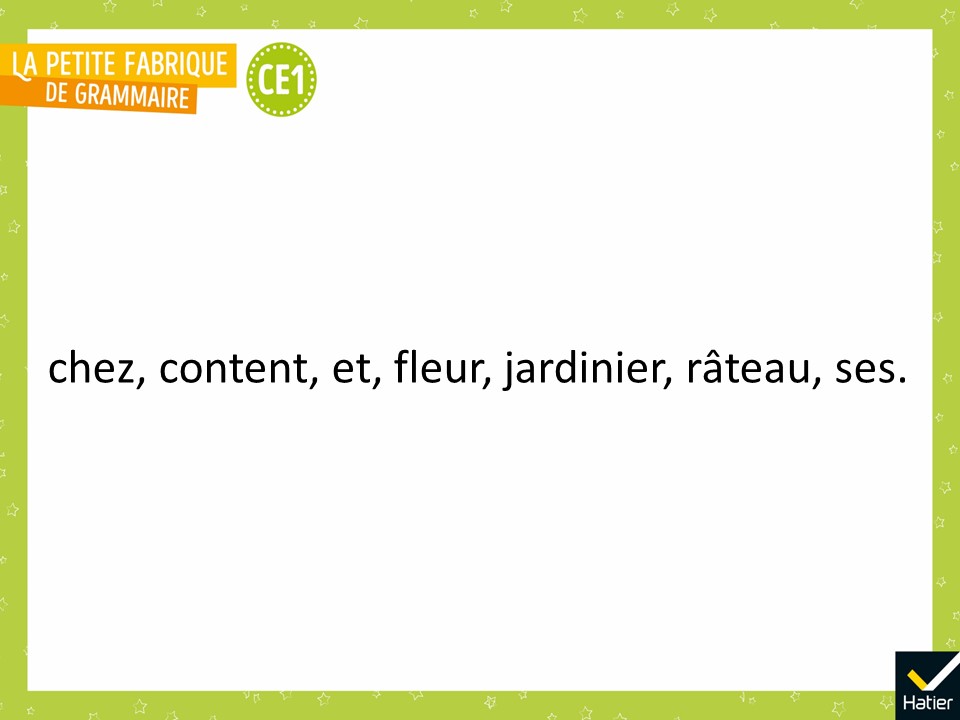 [Speaker Notes: Demander, pour chaque mot : 
« Est-ce que la lettre -e fait un son seule ou avec d’autres lettres ? Connaissez-vous d’autres mots où la lettre -e fait le même son ? »
Réponse attendue :
chez : fait le son [e] avec -z (autres mots : nez, assez, vous chantez…).
content : fait le son [ã] avec -n ou -m (autres mots : cent, dent, enfin, entasser, empiler…).
et : fait le son [e] / [ɛ] avec -t (autres mots : tiret, simplet, jouet…).
fleur : fait le son [oe] avec -u (autres mots : heure, odeur).
jardinier : fait le son [e] avec -r (autres mots : boucher, prunier, saladier).
râteau : fait le son [o] avec -au (autres mots : gâteau, beau).
ses : fait le son [e] avec -s (autres mots : des, mes, tes).]
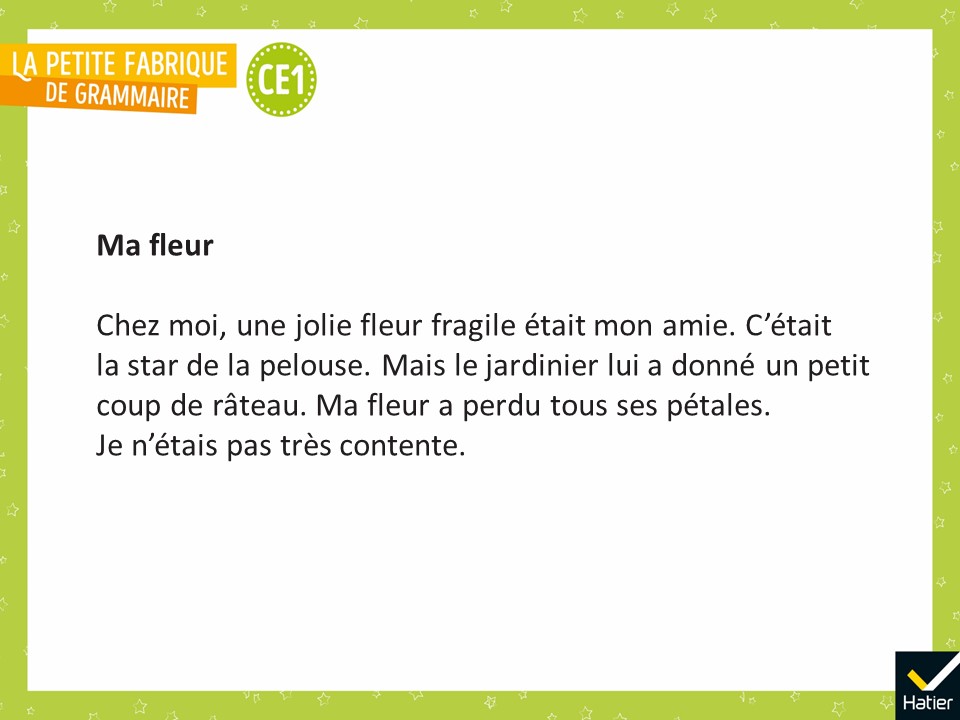 [Speaker Notes: PHASE 3 : Classement. Classer les mots contenant un -e selon les sons produits

 Lire le texte.

 « Racontez-moi le texte avec vos mots. »
Relire le texte si nécessaire.]
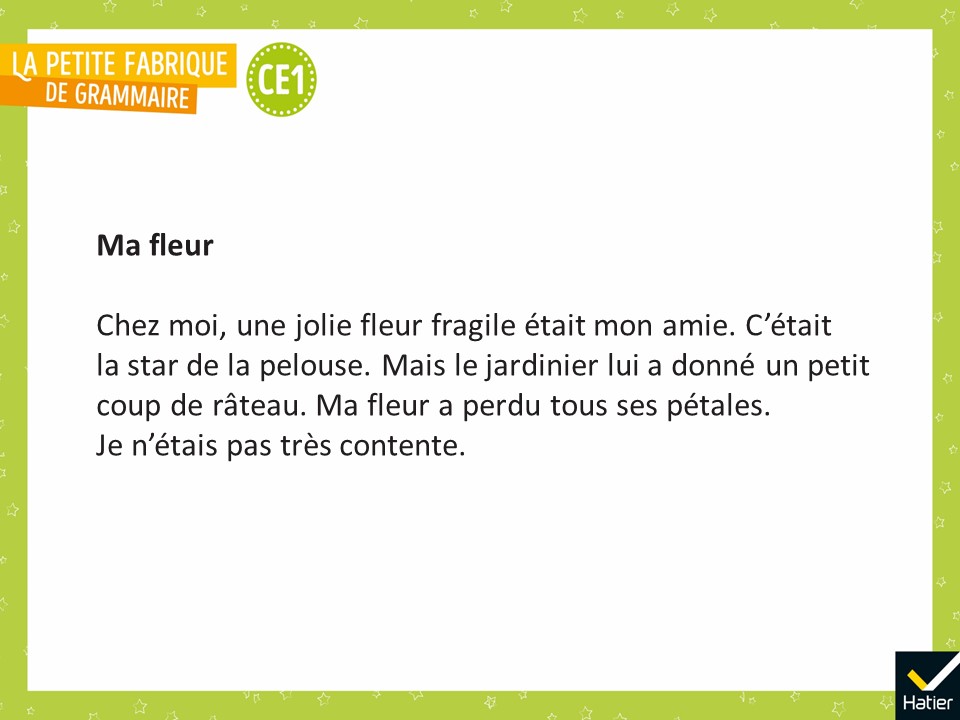 [Speaker Notes: « Est-ce que la personne qui se plaint ainsi est un garçon ou une fille ? »
Réponse attendue :
C’est une fille : il y a un -e à contente.]
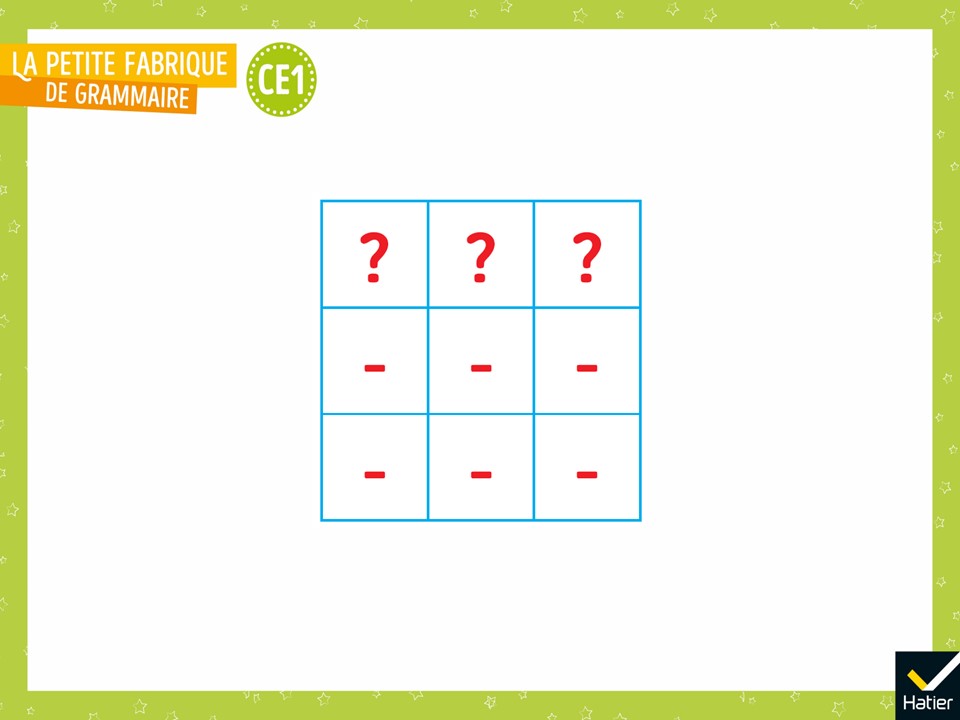 [Speaker Notes: « Nous allons faire un classement. »]
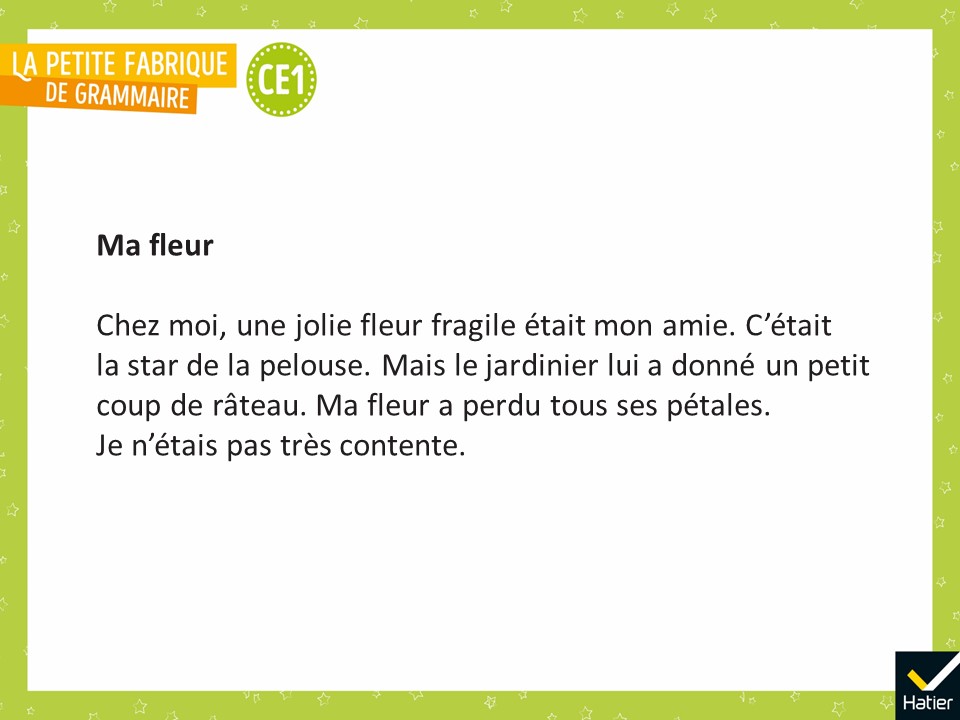 [Speaker Notes:  Distribuer le texte (cf. Fichier photocopiable).
 « Trouvez tous les mots qui contiennent la lettre -e. Entourez en noir les -e qu’on entend et entourez en rouge les -e qu’on n’entend pas. » 

Différenciation : Après un temps où les élèves fragiles soulignent les mots où il y a un -e, vous pouvez distribuer les étiquettes-mots (cf. Fichier photocopiable). Cela dispense de rechercher dans le texte, cela évite la copie, facilite la décontextualisation et la manipulation.]
Activité en ligne
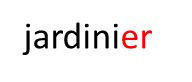 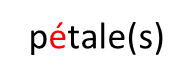 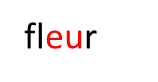 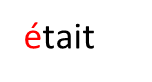 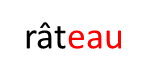 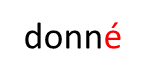 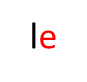 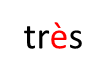 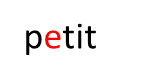 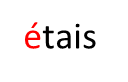 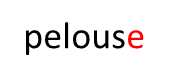 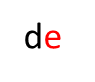 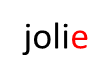 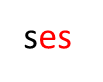 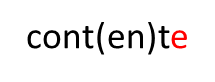 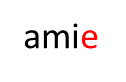 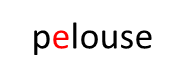 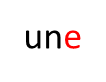 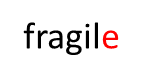 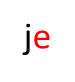 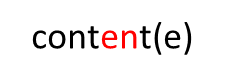 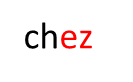 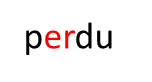 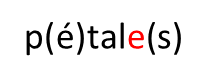 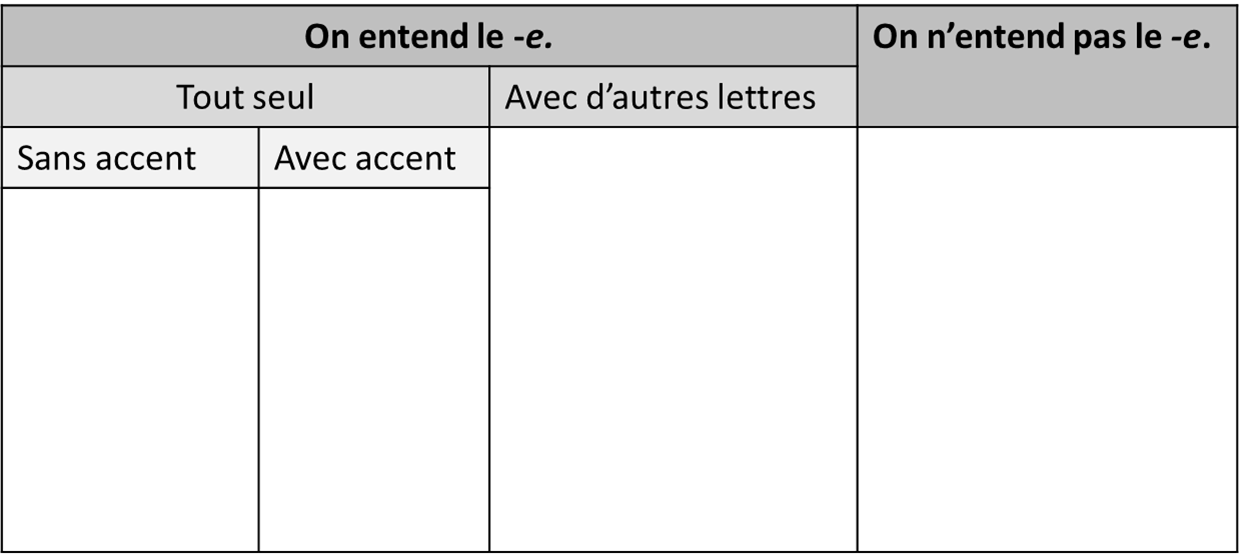 [Speaker Notes: « Maintenant nous allons remplir ce tableau ensemble. »

NB : Si vous ne parvenez pas à afficher l’exercice interactif, vous pouvez travailler directement sur cette diapositive en déplaçant les étiquettes dans le tableau.
(Lien vers l’exercice interactif : https://view.genial.ly/64fecb23d0439400112f4158 )]
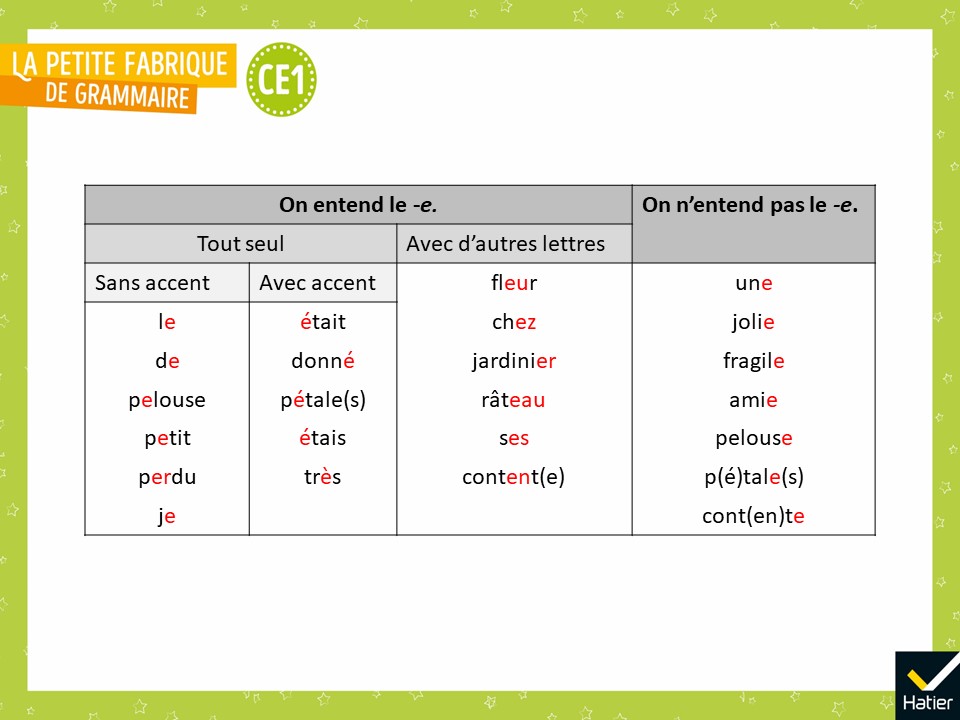 [Speaker Notes: Correction.]
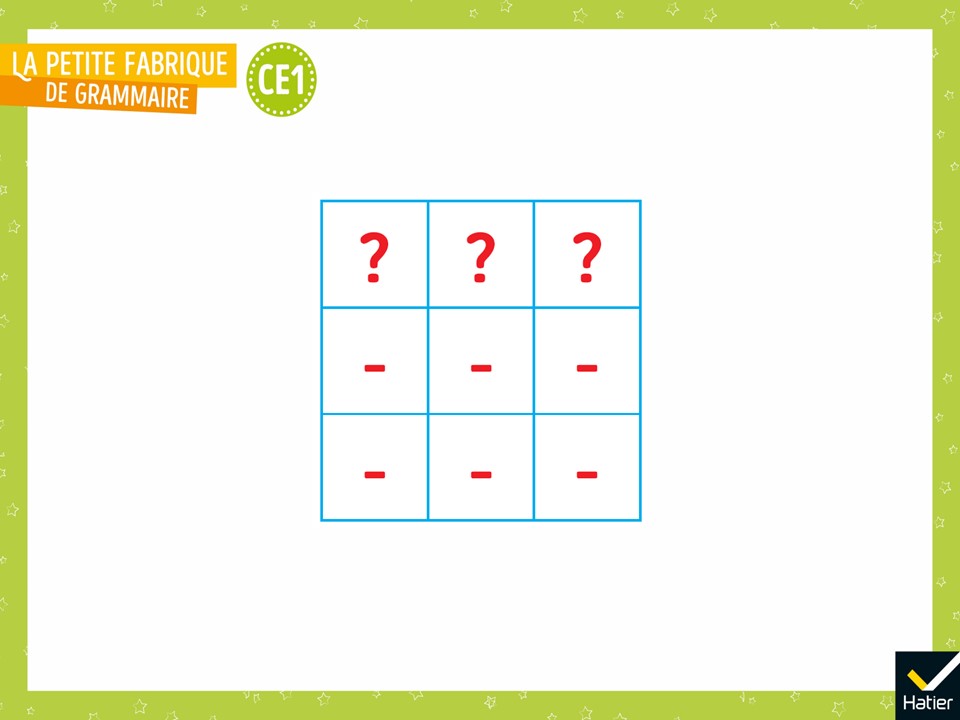 [Speaker Notes: PHASE 4 : Classement. Identifier les différentes valeurs de la lettre –e.

 « On va faire ensemble un tableau un peu plus compliqué, mais il nous permettra de mieux mettre en ordre tout ce que nous savons déjà. » 

 « Vous vous souvenez de Mimi et Lulu ? Quand on ajoute le -e au mot content, est-ce que ça change quelque chose à ce qu’on entend ? Écoutez-bien : Mimi est content. / Mimi est contente. »
Réponse attendue : 
Oui, ça change quelque chose, on entend la consonne.]
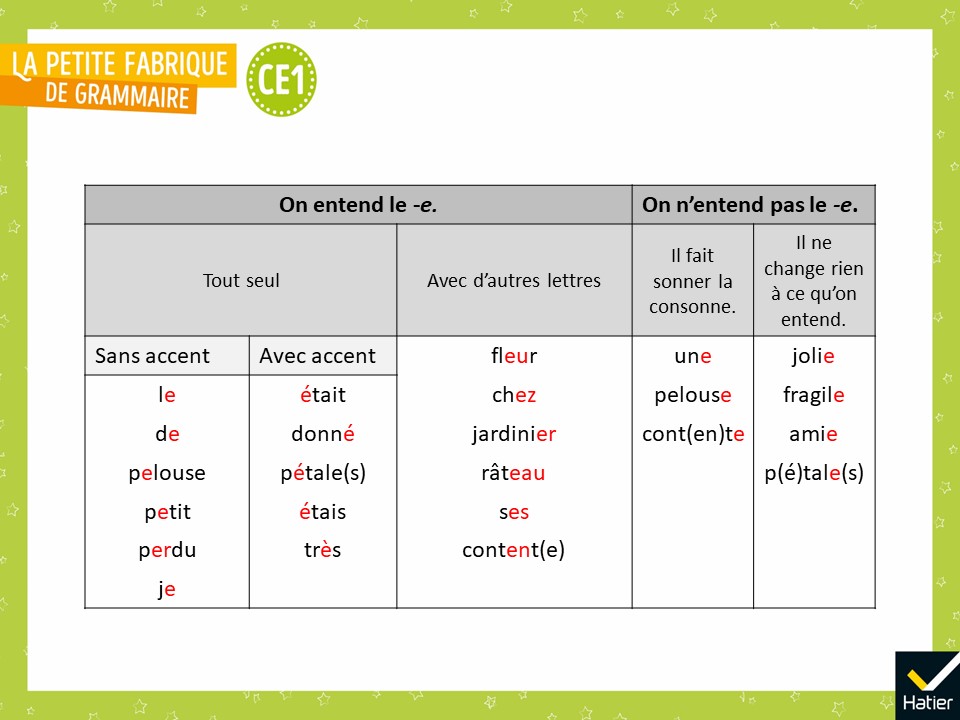 [Speaker Notes: « On n’entend pas [e] ni [ø] mais on entend quelque chose qui est en lien avec la lettre -e. Pour une et pelouse, c’est pareil. Le -e de pétales et de fragile est d’une autre sorte : il appartient au mot. »]
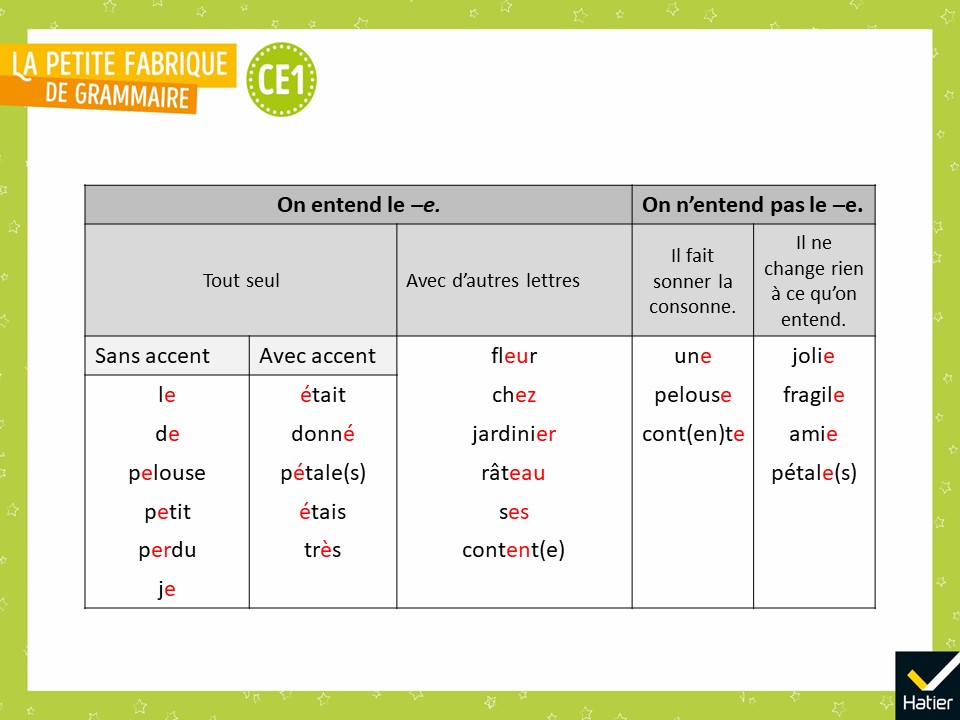 [Speaker Notes: « La lettre -e peut-elle s’enlever du mot jolie ? Est-ce qu’elle appartient au mot jolie ? » 
« Et est-ce qu’il y a un autre mot comme jolie ? »

Réponse attendue :
Elle n’appartient pas au mot, on peut l’enlever : c’est la marque du féminin. L’autre mot, c’est amie.]
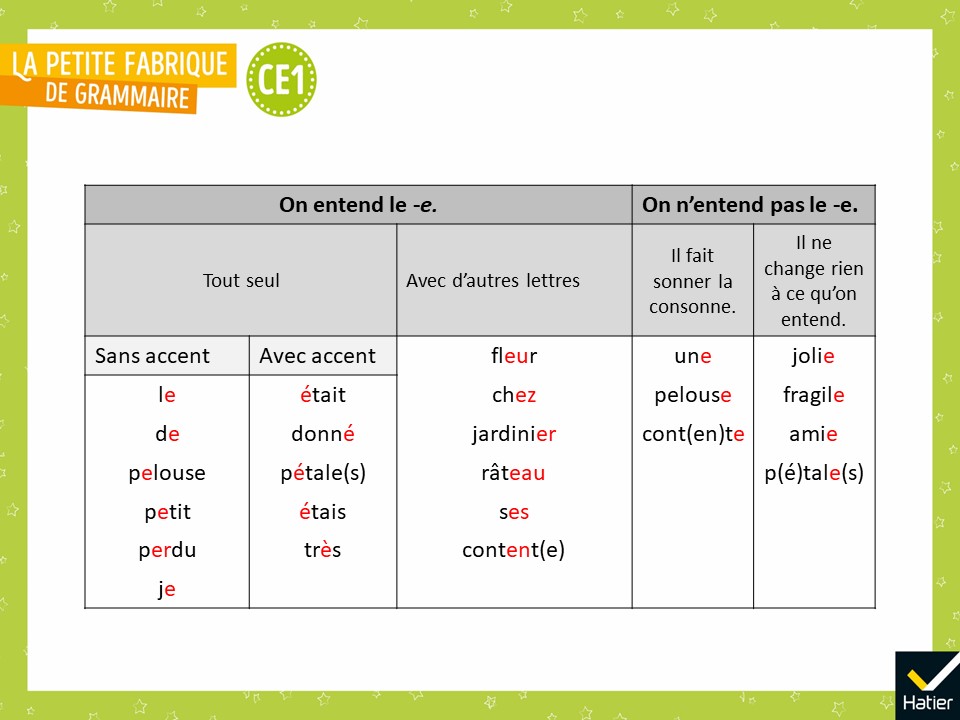 [Speaker Notes: « Et pour fragile et pétales, est-ce qu’on peut l’enlever ? Est-ce qu’on sait à quoi sert le -e ? »

Réponse attendue :
Non, on ne peut pas l’enlever. Ça appartient au mot. On ne sait pas à quoi il sert…]
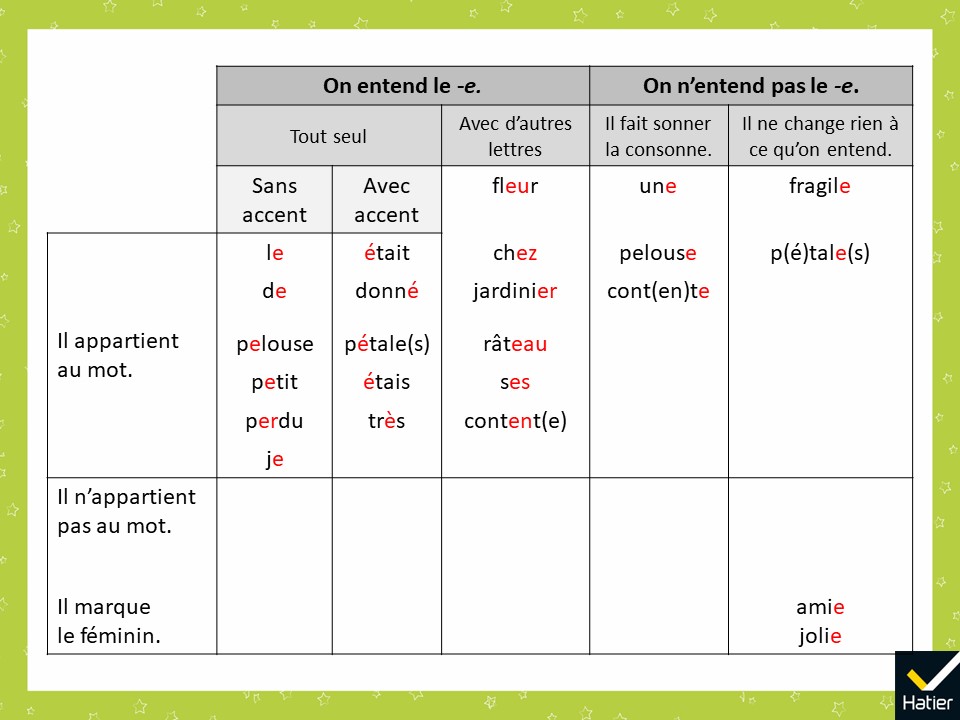 [Speaker Notes: « Et pour le mot contente ou une, est-ce que le -e à la fin du mot appartient au mot ? À quoi sert le -e ? »
Réponse attendue :
Il n’appartient pas au mot, c’est la marque du féminin. Il faut les changer de place.]
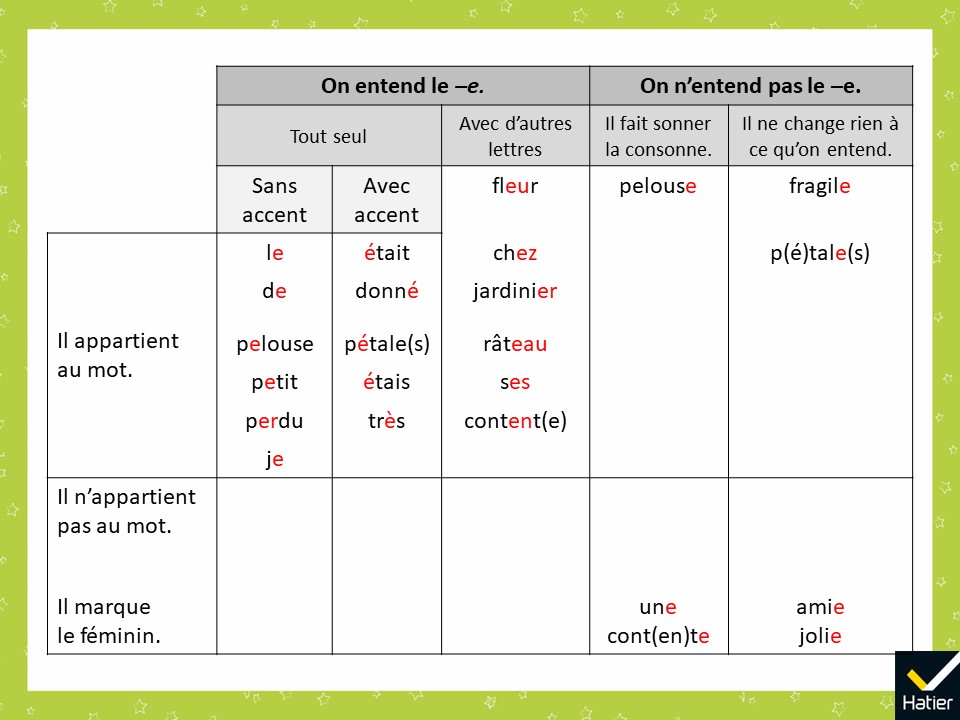 [Speaker Notes: Version finale du tableau.]
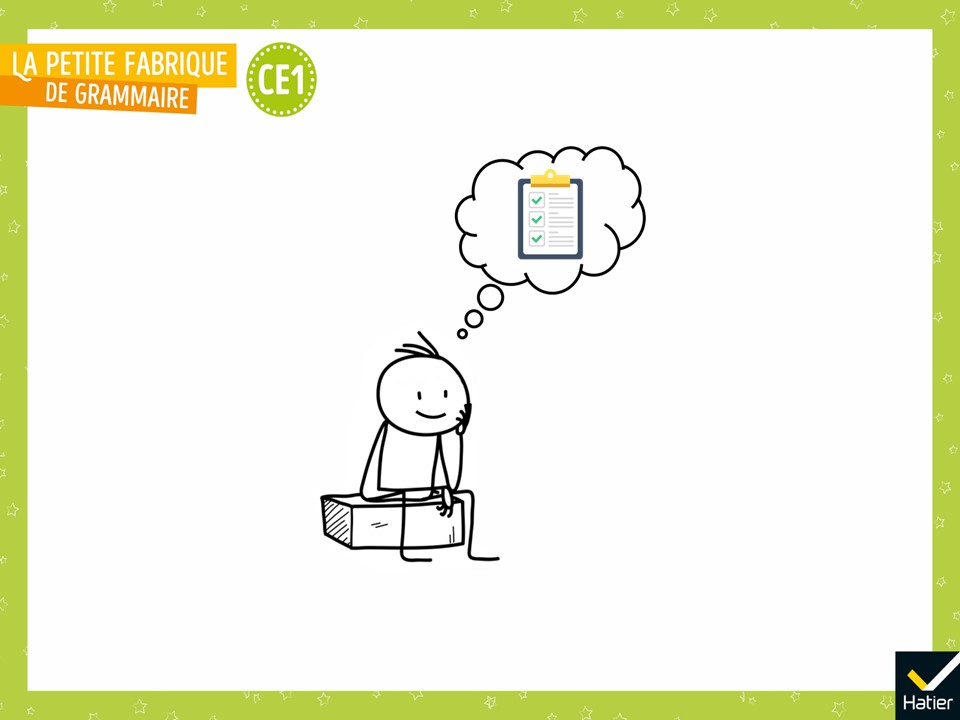 [Speaker Notes: « Dans la leçon Collecte du -e, qu’avons-nous appris ? »
Réponse attendue (collectivement) : On a appris que : 

La lettre -e sert à plusieurs choses. 
Parfois elle apporte une information : elle peut être la marque du féminin. Grâce à elle, on peut savoir si un personnage est un garçon ou une fille (cf. les leçons 28 et 37 Fille ou garçon ?) ou elle montre avec quel nom va un autre mot : jolie (avec fleur). 
Elle note aussi des sons : toute seule : petit, avec des accents : très, était, avec d’autres lettres : chez, jardinier, râteau, content. 
Quand c’est la marque du féminin, elle change parfois la prononciation d’un mot : un / une. 
Parfois, elle appartient seulement au mot : fragile.]
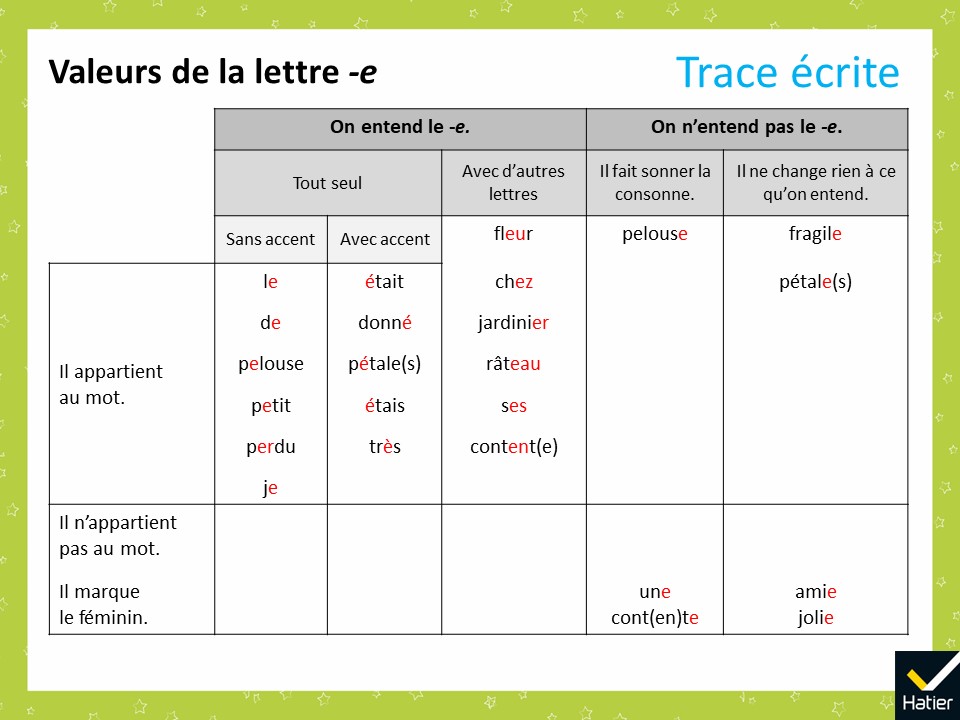 [Speaker Notes: « Voilà le tableau. On va le lire ensemble. »]
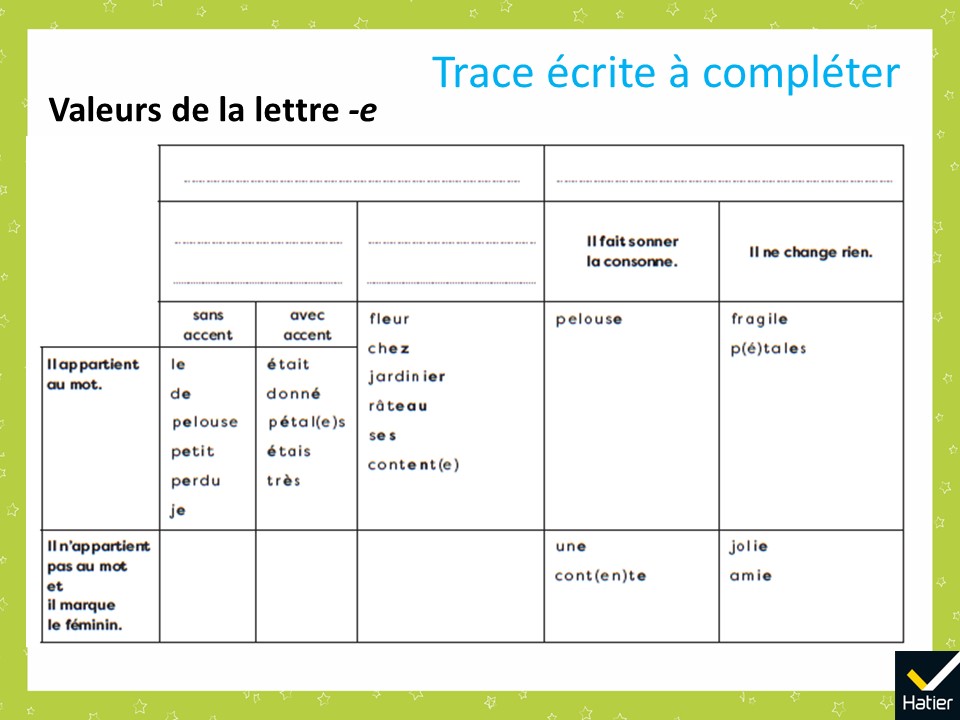 [Speaker Notes:   Distribuer la trace écrite à compléter (cf. Fichier photocopiable).

 « Voilà votre tableau. Il y a des trous à compléter et des lettres à entourer. 
Avec le crayon noir, vous écrivez les titres de la première colonne. 
Pour la première ligne "On entend le -e.", et pour la deuxième ligne – les deux sous-colonnes – vous écrivez "Tout seul" et "Avec d’autres lettres". 
Pour la seconde grande colonne, dans la première ligne, vous écrivez "On n’entend pas le -e.". 
Avec le crayon rouge, vous entourez les lettres -e qui ne sont pas entre parenthèses. »]
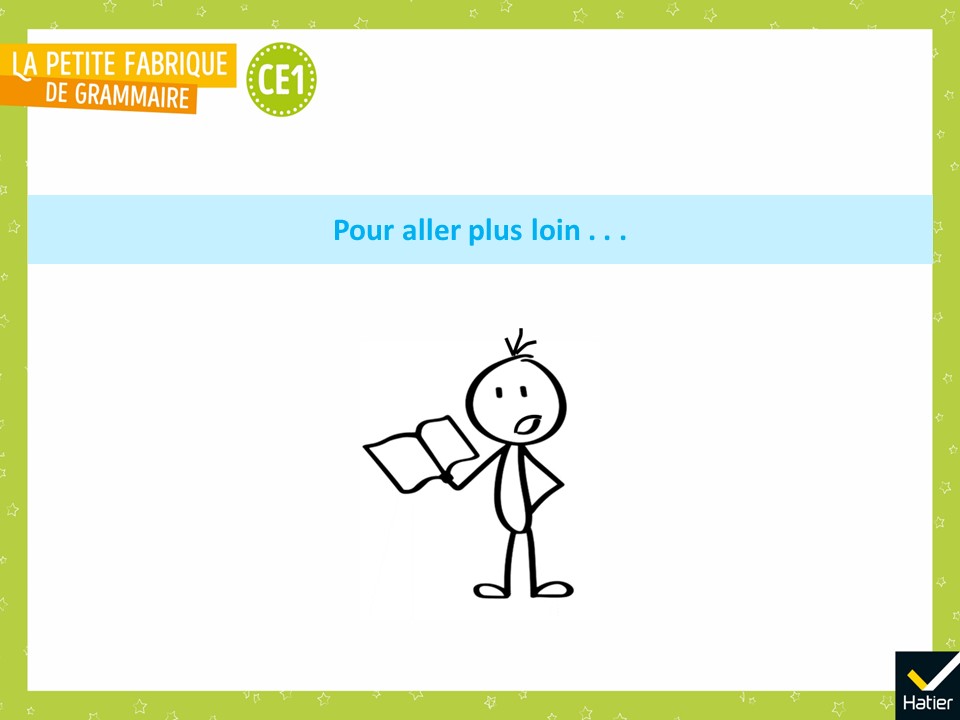 [Speaker Notes: Prolongement possible 

« Et dans une langue que vous connaissez, y a-t-il des -e ? Comment se prononcent-ils ? Y a t-il des sons [e] ou [ɛ], etc. ? 
Vous donnerez des exemples et expliquerez à la classe. »]
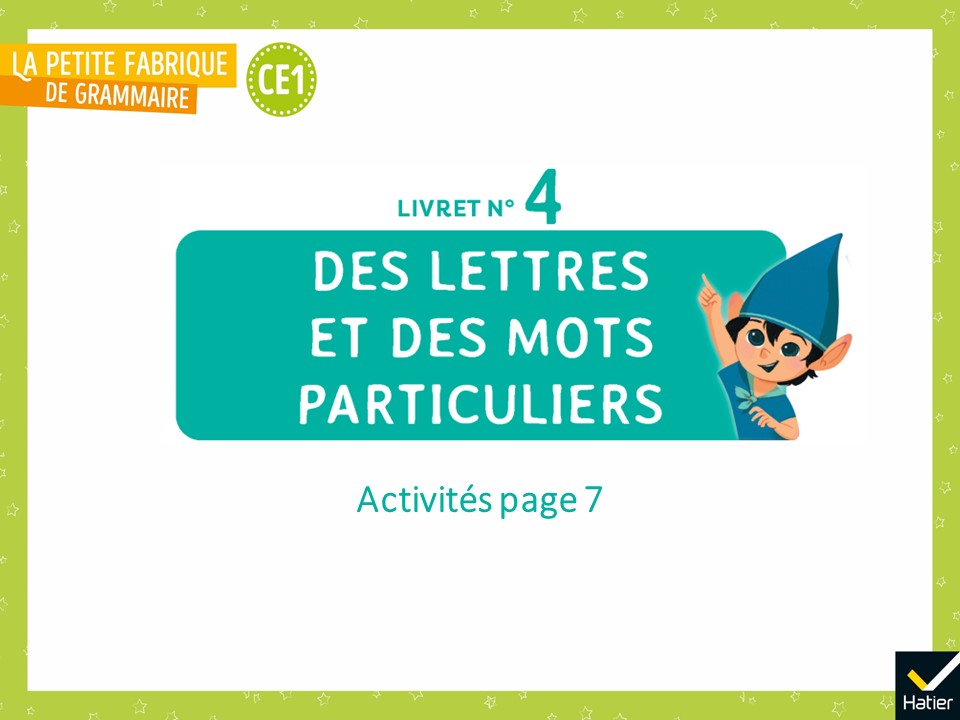 [Speaker Notes: Activités d’entrainement

Livret 4 page 7]
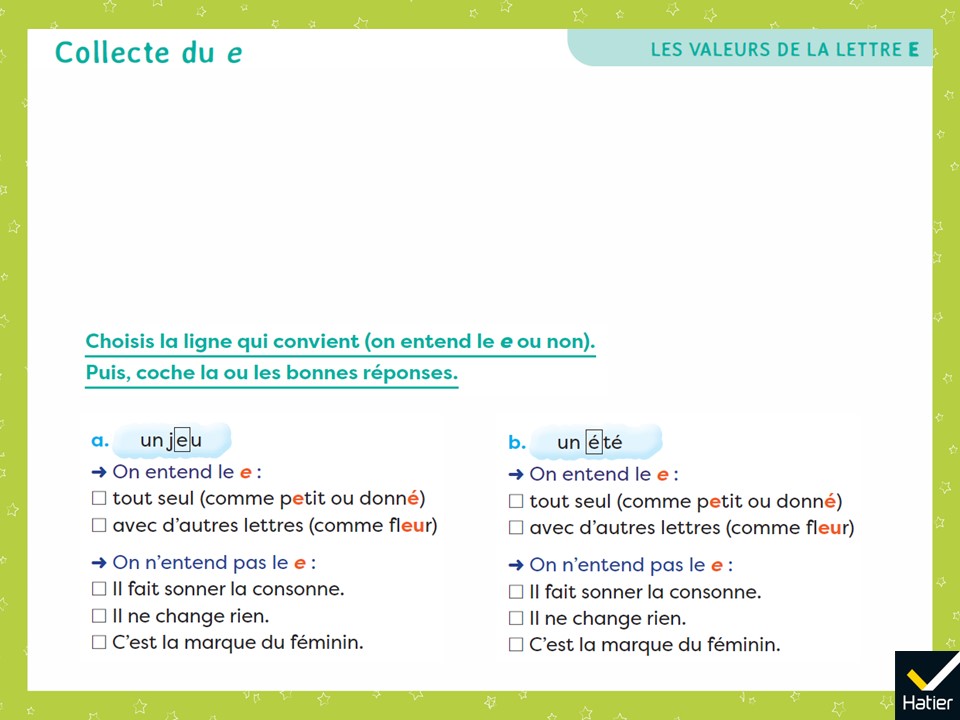 [Speaker Notes: Pour lancer l’activité, effectuer le premier item collectivement. Insister sur les deux opérations à effectuer successivement : choisir entre on entend et on n’entend pas le -e puis cocher la bonne case. 

un jeu ➜ On entend le -e : avec d’autres lettres (comme fleur).
un été ➜ On entend le -e : tout seul (comme petit ou donné).]
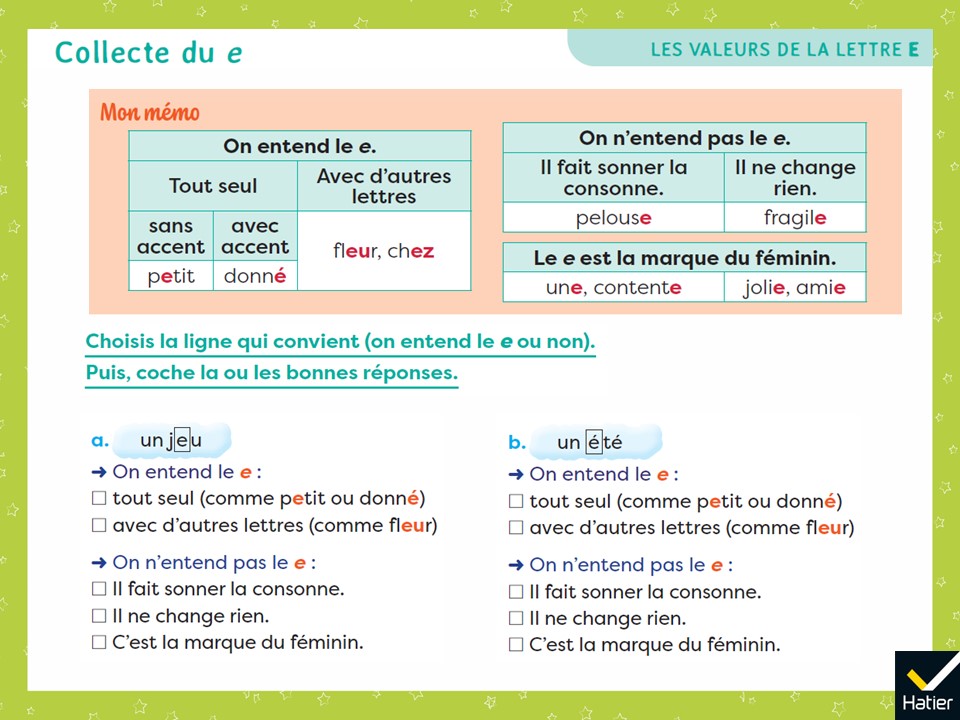 [Speaker Notes: (Affichage avec le mémo)
Pour lancer l’activité, effectuer le premier item collectivement. Insister sur les deux opérations à effectuer successivement : choisir entre on entend et on n’entend pas le -e puis cocher la bonne case. 

un jeu ➜ On entend le -e : avec d’autres lettres (comme fleur).
un été ➜ On entend le -e : tout seul (comme petit ou donné).]
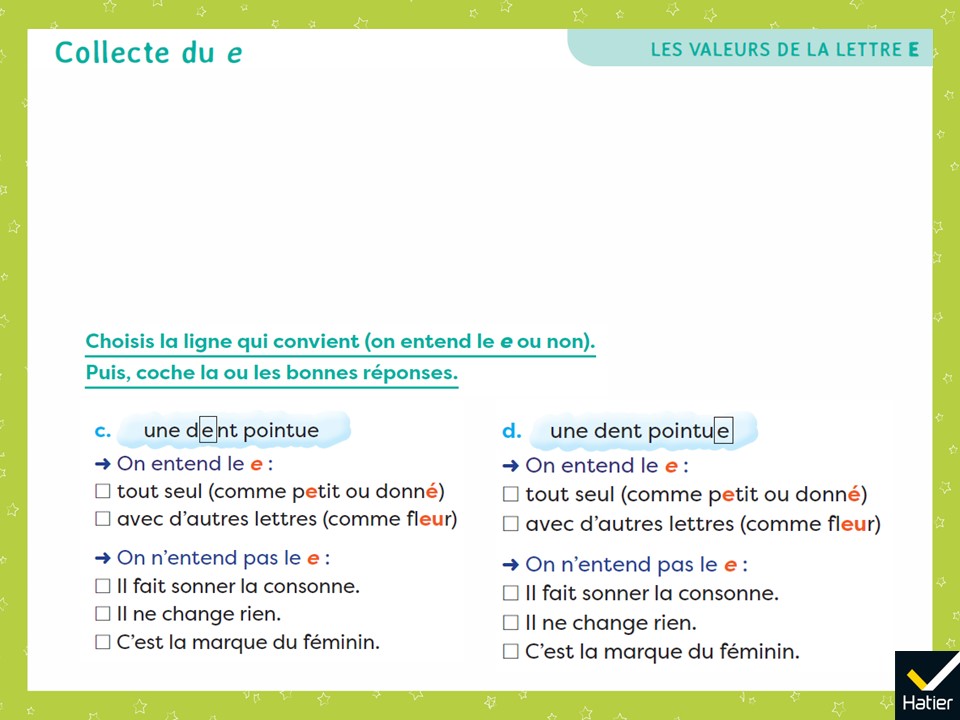 [Speaker Notes: c. une dent pointue ➜ On entend le -e : avec d’autres lettres (comme fleur). 
d. une dent pointue ➜ On n’entend pas le -e : C’est la marque du féminin.]
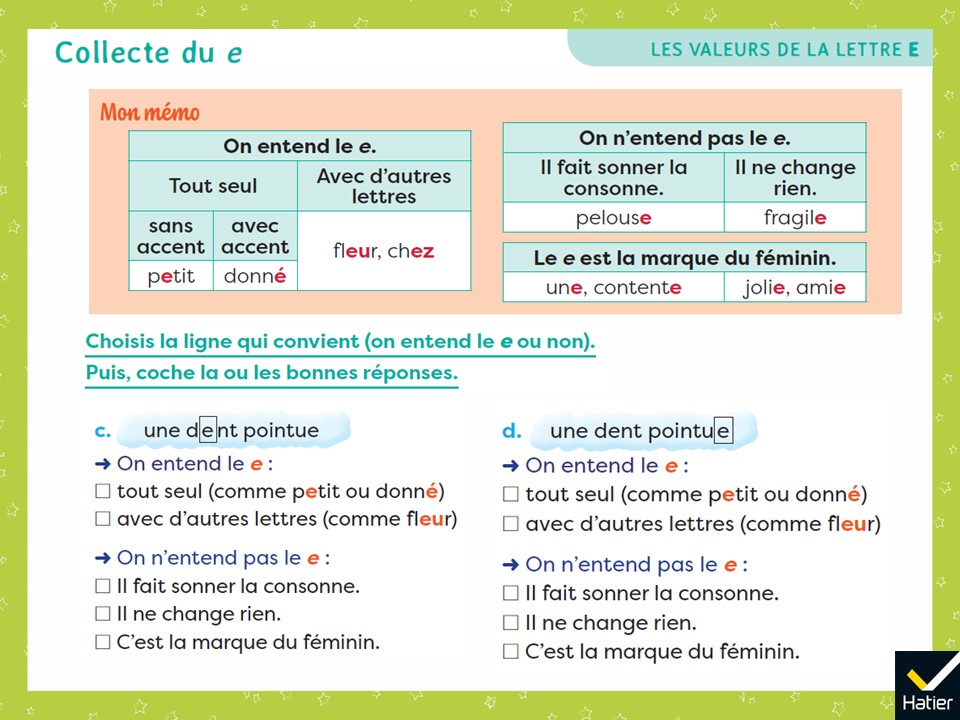 [Speaker Notes: (Affichage avec le mémo)

c. une dent pointue ➜ On entend le -e : avec d’autres lettres (comme fleur). 
d. une dent pointue ➜ On n’entend pas le -e : C’est la marque du féminin.]
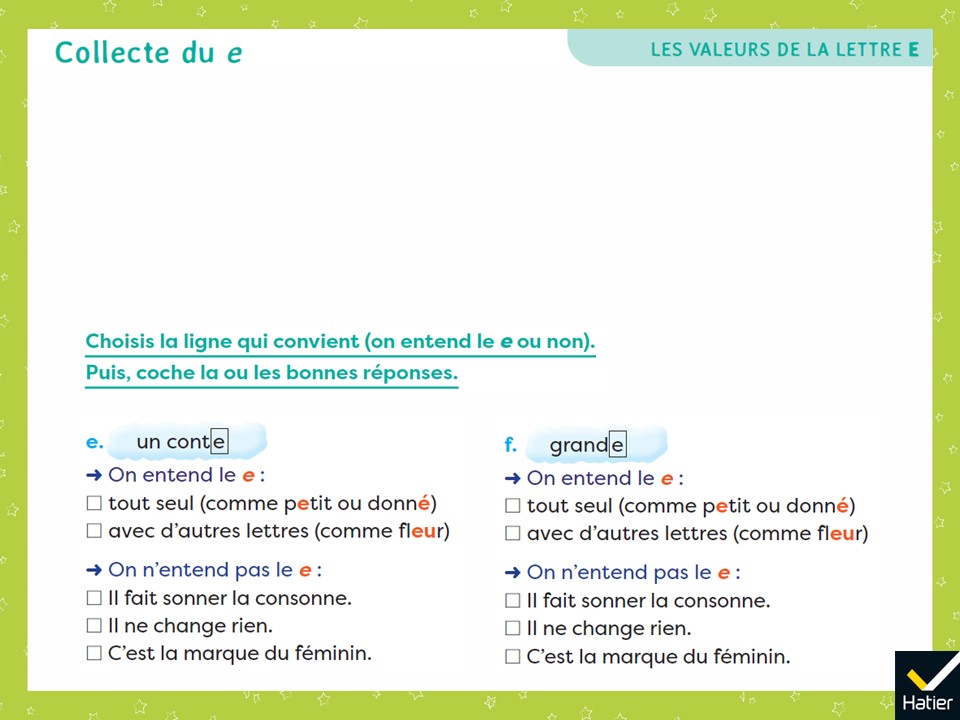 [Speaker Notes: e. un conte ➜ On n’entend pas le -e : Il fait sonner la consonne. 
f. grande ➜ On n’entend pas le -e : Il fait sonner la consonne + c’est la marque du féminin. 

Le -e de grande fait sonner la consonne comme le -e de conte.]
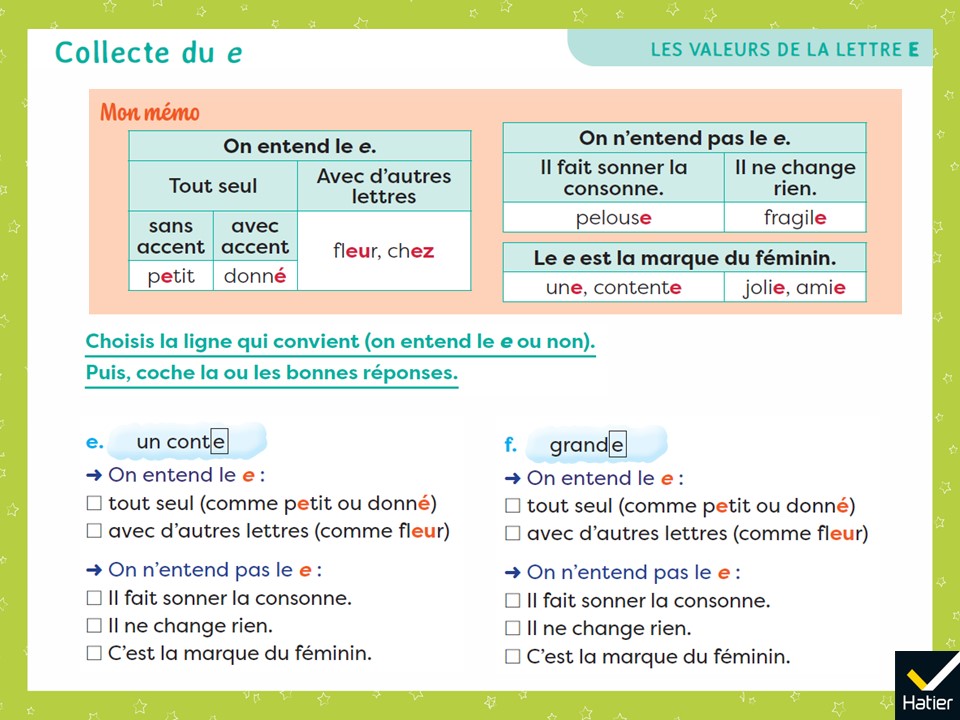 [Speaker Notes: (Affichage avec le mémo) 

e. un conte ➜ On n’entend pas le -e : Il fait sonner la consonne. 
f. grande ➜ On n’entend pas le -e : Il fait sonner la consonne + c’est la marque du féminin. 

Le -e de grande fait sonner la consonne comme le -e de conte.]
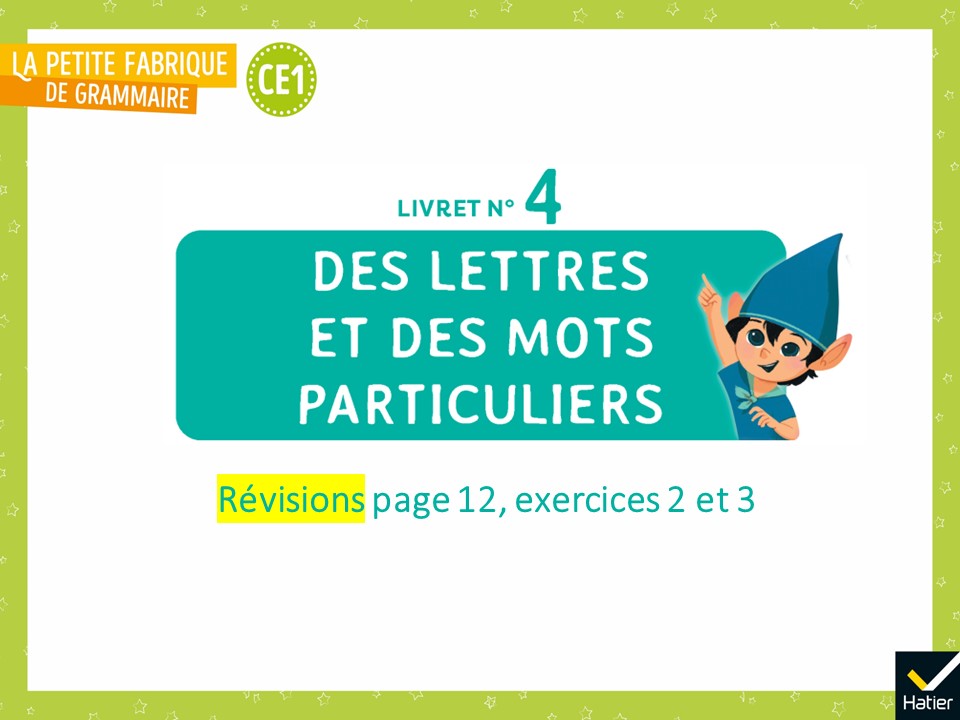 [Speaker Notes: Révisions de la leçon 41, à proposer après la leçon 65

Livret 4 page 12, exercices 2 et 3]
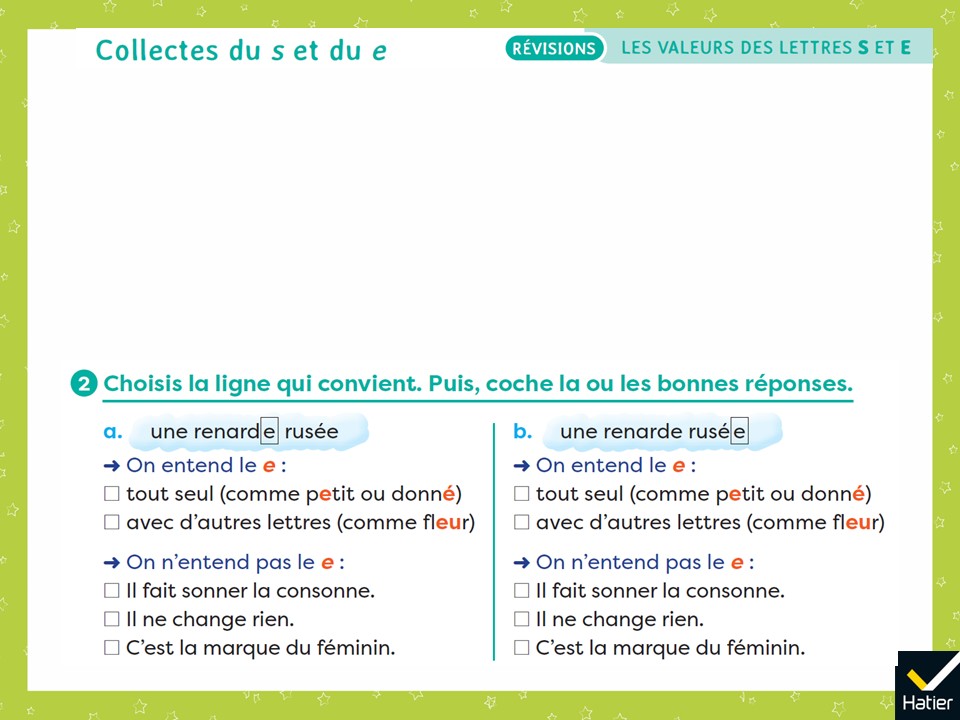 [Speaker Notes: Exercice 2 :
une renarde rusée ➜ On n’entend pas le -e : Il fait sonner la consonne et c’est la marque du féminin. 
une renarde rusée ➜ On n’entend pas le -e : C’est la marque du féminin. 

Pour lancer l’activité, insister sur les deux opérations à effectuer successivement : choisir entre on entend et on n’entend pas le -e puis cocher la bonne case.]
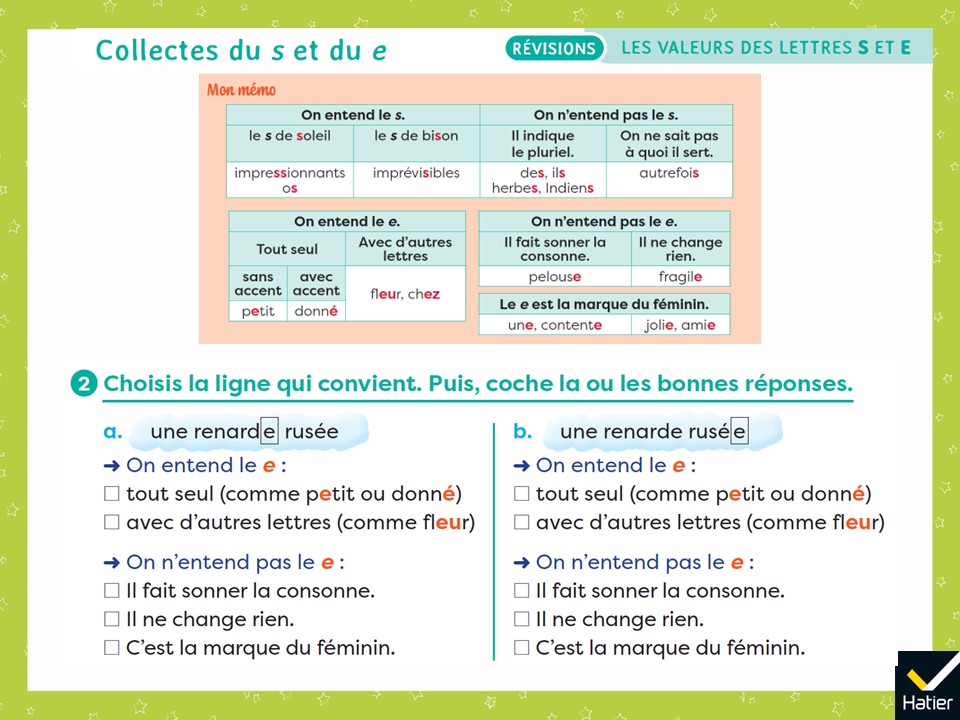 [Speaker Notes: (Affichage avec le mémo)
Exercice 2 :
une renarde rusée ➜ On n’entend pas le -e : Il fait sonner la consonne et c’est la marque du féminin. 
une renarde rusée ➜ On n’entend pas le -e : C’est la marque du féminin. 

Pour lancer l’activité, insister sur les deux opérations à effectuer successivement : choisir entre on entend et on n’entend pas le -e puis cocher la bonne case.]
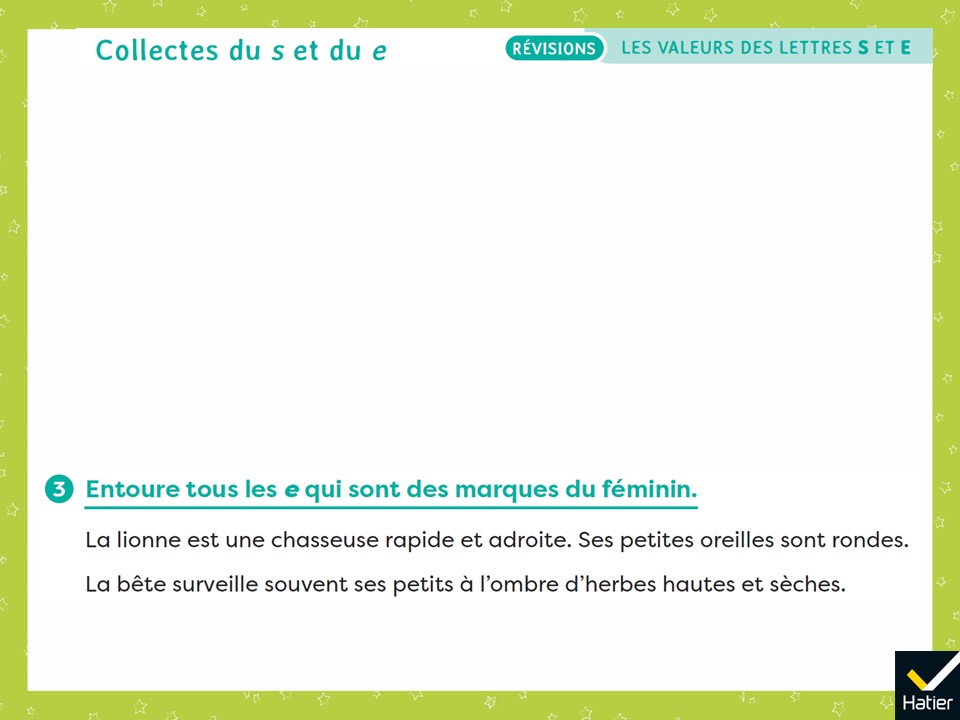 [Speaker Notes: Exercice 3 :
lionne • une • chasseuse • adroite • petites • rondes • hautes • sèches 
Certains élèves vont probablement entourer le -e de rapide, peut-être celui de oreille, bête… 

Lors de la phase collective, faire rappeler que ces -e appartiennent aux mots et que le -e n’est pas une marque de féminin pour le nom. 
Les élèves entourent ce qui est en gras souligné ci-dessus.]
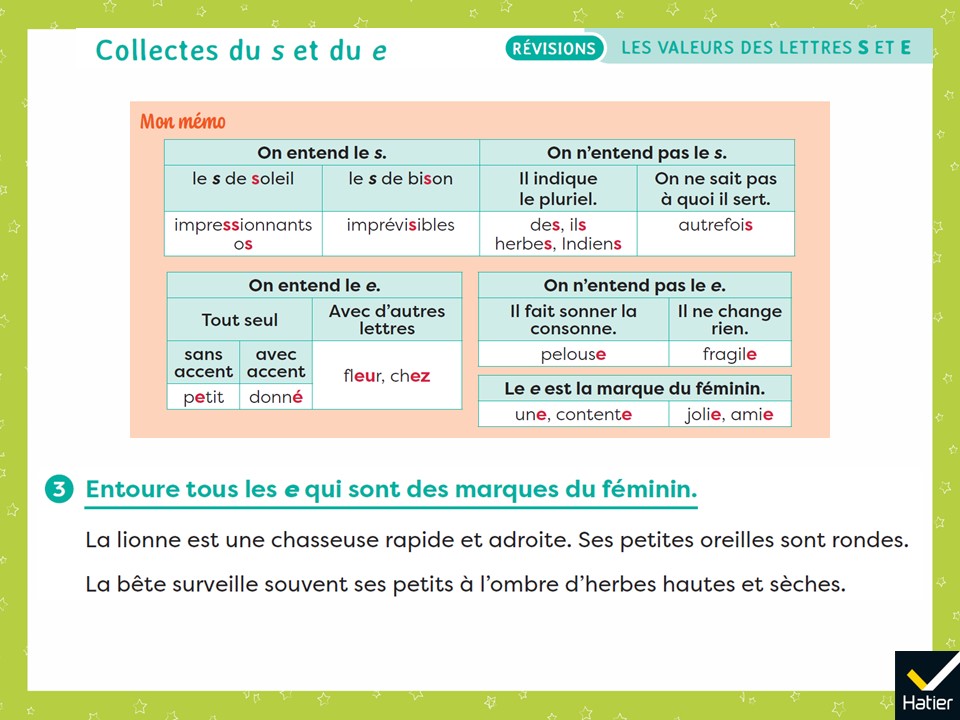 [Speaker Notes: (Affichage avec le mémo)
Exercice 3 :
lionne • une • chasseuse • adroite • petites • rondes • hautes • sèches 
Certains élèves vont probablement entourer le -e de rapide, peut-être celui de oreille, bête… 

Lors de la phase collective, faire rappeler que ces -e appartiennent aux mots et que le -e n’est pas une marque de féminin pour le nom. 
Les élèves entourent ce qui est en gras souligné ci-dessus.]